CS 154Formal Languages and ComputabilityApril 5 Class Meeting
Department of Computer ScienceSan Jose State UniversitySpring 2016Instructor: Ron Mak
www.cs.sjsu.edu/~mak
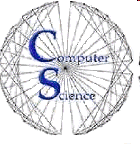 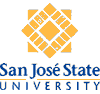 Context-Free Decidable Properties
There is an algorithm to decide whether or not a given string w can be derived from a context-free grammar G.
Membership
Is w in L(G)?

There is an algorithm to decide whether or not L(G) is empty for a context-free grammar G.

There is an algorithm to decide whether or not L(G) is infinite for a context-free grammar G.
YES
YES
YES
2
More Context-Free Decision Problems
There is an algorithm to decide whether or not a given context-free grammar G is ambiguous.

There is an algorithm to decide whether or not two given context-free languages L1 and L2 share a common word.

There is an algorithm to decide whether or not two given context-free grammars G1 and G2 generate the same language.
NO
NO
NO
3
Theory of Undecidable Problems
Problems that cannot be solved by computer.

In the early to mid 1930’s several prominent mathematicians were defining the notion of an “effective procedure” (i.e., algorithm) to solve problems.

Kurt Gödel
Alonzo Church
Emil Post
Alan Turing
4
Alan Turing
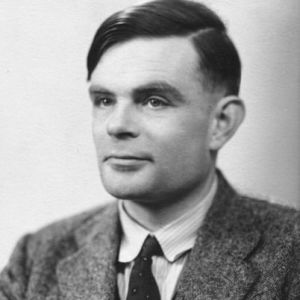 British mathematician, 1912-1954.

Contributed three principal ideas for problem-solving:

Logical instructions to define a methodical process (i.e., an algorithm).

State transitions of a human mind while performing a methodical process.

A mechanical machine that can perform the process (the Turing machine).
5
Alan Turing, cont’d
In 1935, Turing wrote his famous paper, “On Computable Numbers with an Application to the Entscheidungsproblem”
Entscheidungsproblem = decision problem

In his paper, Turing proved that
There cannot exist any universal algorithmic method of determining truth in mathematics.
Mathematics will always contain undecidable propositions.

His paper also introduced the Turing machine.
6
Alan Turing, cont’d
After receiving his Ph.D. from Princeton University in 1938, he returned to Cambridge.

Took a part-time position with the Government Code and Cypher School.
A British code-breaking organization.

A leading participant at Bletchley Park during World War II to break German ciphers.
Helped design an electromechanical device to decipher messages encrypted by the German Enigma machine.
7
Alan Turing, cont’d
Turing’s work enabled the Allies to defeat the Nazis in many crucial engagements, including the Battle of the Atlantic.

His work may have shortened the war in Europe by two to four years.
8
Alan Turing, cont’d
In 1950, wrote “Computing Machinery and Intelligence” in which he introduced what is known today as the Turing Test.
If you cannot tell that you are having a conversation with a computer, then the computer is exhibiting intelligent behavior.

His paper asked the question, “Can machines think?”
Can a computer convincingly imitate a human?
“Are there imaginable digital computers which would do well in the imitation game?”
9
Alan Turing, cont’d
Prosecuted for homosexuality in 1952.

Died in 1954 of cyanide poisoning.
Controversy: Was it suicide or an accident?

Recognized today as the father of theoretical computer science and artificial intelligence.
10
Models of Computation
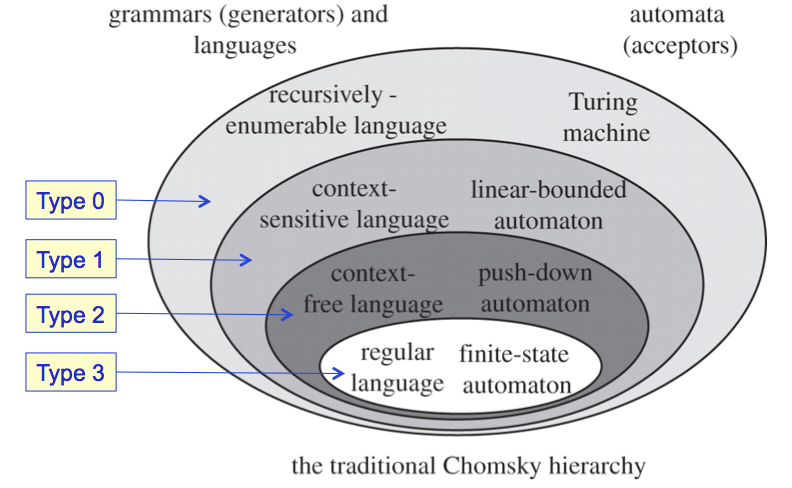 11
Turing Machine
A Turing Machine (TM) is a model of a real-world computer.

A TM has the same abilities and the same inabilities of any computer.

Turing Thesis: Any computational process, such as those carried out by present-day computers, can be done on a Turing machine.
AKA Church-Turing Thesis
Church’s lambda notation and Turing’s machines are equivalent.
12
Turing Machine, cont’d
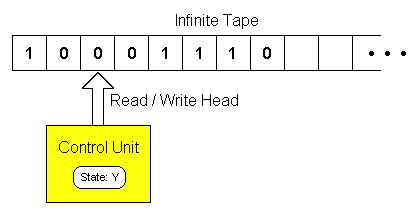 Each tape cell holds one input symbol.
Blanks precede and follow the input string.
On each step:
The read/write head can overwrite the current symbol.
Then the read/write head can move one cell left or right, or stay.
http://science.slc.edu/~jmarshall/courses/2002/fall/cs30/Lectures/week08/Computation.html
13
Turing Machine Definition
Turing Machine                                    where:

Q	is the set of internal states
Σ 	is the input alphabet
Γ	is the tape alphabet
δ	is the transition function
 	is the special blank symbol
 	is the initial state
 	is the set of final states
I use Δ for the blank symbol 
instead of the book’s square
for ease of typing.
14
Turing Machine Transition Function
The transition functionhas two arguments:
the current state
the current tape symbol being read

Results:
a new state
a new tape symbol that replaces the current one
a head move to the left (L), right (R), or stay (S).
15
Turing Machine Example #1
A TM that accepts the language L = {anbn : n ≥ 1}

Pseudocode:
If the current input symbol (CIS) = athen write Δ, else REJECT.
Move head right until CIS = Δ.
Move head left.
If CIS = b then write Δ, else REJECT.
Move head left until CIS = Δ.
Move head right.
If CIS = Δ then ACCEPT, else go to step 1.
16
Turing Machine Example #1, cont’d
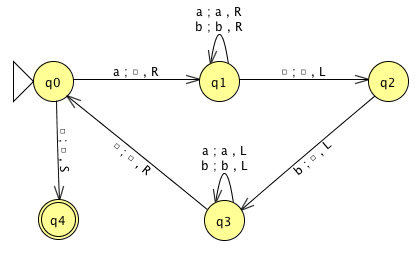 If CIS = a then write Δ, else REJECT.
Move head right until CIS = Δ.
Move head left.
If CIS = b then write Δ, else REJECT.
Move head left until CIS = Δ.
Move head right.
If CIS = Δ then ACCEPT, else go to step 1.
q0: Replace the leftmost a with a blank
q1: Skip right to a blank
q2: Replace the rightmost b with a blank
q3: Skip left to a blank
q4: ACCEPT
Demo G11.2
17